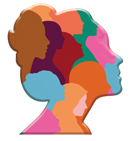 Εκπαιδευτικό πρόγραμμα για γυναίκεςSoft skills
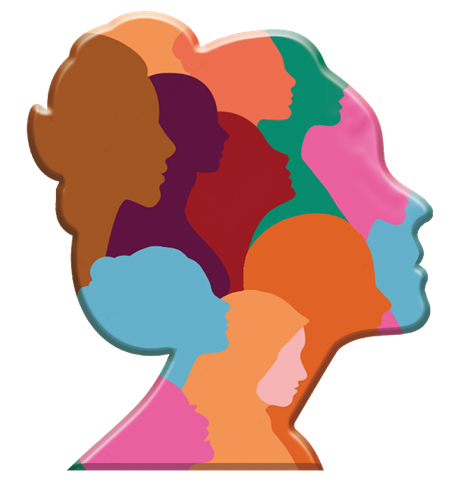 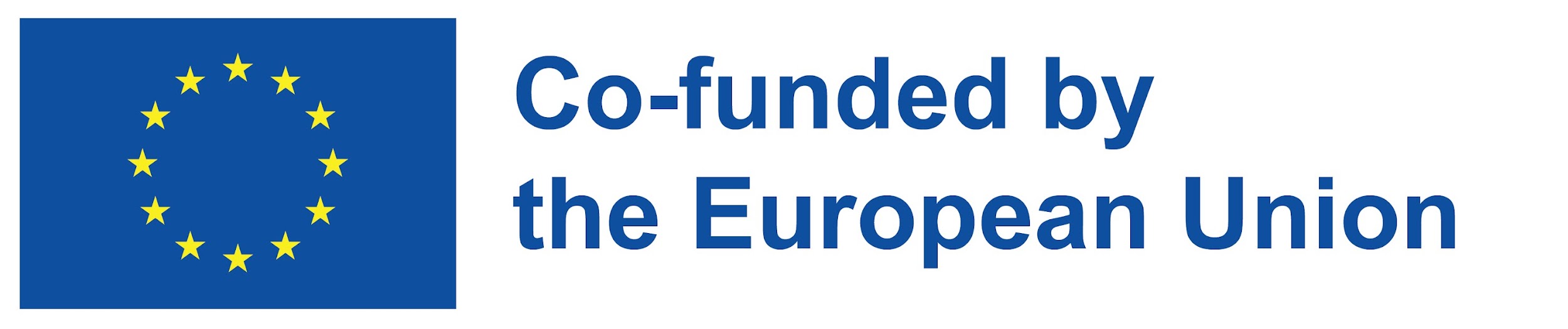 The European Commission's support for the production of this publication does not constitute an endorsement of the contents, which reflect the views only of the authors, and the Commission cannot be held responsible for any use which may be made of the information contained therein. 
Project number 2021-1-RO01-KA220-ADU-000026741
Η επικοινωνία είναι μια δεξιότητα που μπορείς να μάθεις. Είναι σαν να οδηγείς ποδήλατο ή να πληκτρολογείς. Εάν είσαι πρόθυμος να εργαστείς σε αυτό, μπορείς να βελτιώσεις γρήγορα την ποιότητα
σε κάθε κομμάτι της ζωής σου.
Brian Tracy
[Speaker Notes: Inserire qui citazioni realtive all’argomento del modulo COMMUNICATION SKILLS]
6
Επικοινωνιακές Δεξιότητες
Developer: Comune di Castiglione del Lago
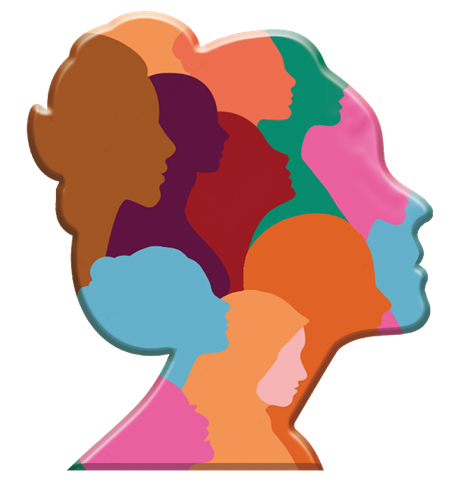 Μετά την ολοκλήρωση αυτής της ενότηταςθα είστε σε θέση να:
Αναφέρετε διαφορετικά κανάλια και εργαλεία επικοινωνίας
Εξηγήσετε γιατί και πώς η ενσυναίσθηση μπορεί να προωθήσει θετικές αλληλεπιδράσεις
Σχεδιάσετε ένα σχέδιο επικοινωνίας
Καταδείξετε τη σημασία της επικοινωνίας στις καθημερινές αλληλεπιδράσεις της ζωής
Συνεργαστείτε με συνομηλίκους για να καθορίσετε κατάλληλες προσεγγίσεις επικοινωνίας σε διαφορετικά πλαίσια.
Παρακολούθησετε την εφαρμογή ενός σχεδίου επικοινωνίας
Εξηγήσετε τους διαφορετικούς τύπους επικοινωνίας
Ορίσετε την ενσυναίσθηση
Καταγράψετε τα χαρακτηριστικά ενός σχεδίου επικοινωνίας
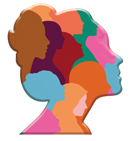 Εισαγωγή στην επικοινωνία
Τι γνωρίζετε για τις Επικοινωνιακές Δεξιότητες;
Η επικοινωνία είναι μια διαδικασία με την οποία ανταλλάσσονται πληροφορίες μεταξύ ατόμων μέσω ενός κοινού συστήματος συμβόλων, σημείων ή συμπεριφορών. Η επικοινωνία είναι η βάση της κοινωνικής ζωής: το κάνουμε συνέχεια αλλά συχνά μπορεί να φαίνεται ακομή και ασήμαντο. Στην πραγματικότητα, αυτό δεν ισχύει.
Πρόκειται για μια «διαδραστική ανταλλαγή μεταξύ τουλάχιστον δύο συμμετεχόντων, οι οποίοι έχουν αμοιβαία πρόθεση και επικοινωνιακή επίγνωση και οι οποίοι μοιράζονται ένα συγκεκριμένο νόημα βάσει συμβατικών συμβολικών και σηματοδοτικών συστημάτων που καθιερώνονται από την κουλτούρα αναφοράς». Αυτός ο ορισμός είναι σίγουρα πλήρης, αλλά πολύπλοκος. Προσπαθούμε να τον απλοποιήσουμε.
Για να υπάρξει επικοινωνία πρέπει απαραίτητα να πληρούνται δύο προϋποθέσεις:
Πρέπει να υπάρχουν τουλάχιστον δύο υποκείμενα, το ένα που παράγει ένα μήνυμα και το άλλο που το λαμβάνει. Αυτή η ανταλλαγή μπορεί να είναι άμεση ή έμμεση.
Πρέπει να υπάρχει ένα μήνυμα για να επικοινωνήσουμε, κάτι «να πούμε». Οι άνθρωποι πρέπει να είναι σε θέση να κατανοήσουν το μήνυμα, επομένως να έχουν κοινό κωδικό. Για παράδεισγμα, την ίδια γλώσσα.
Η επικοινωνία και η γλώσσα χρησιμοποιούνται συχνά ως συνώνυμα, αλλά δεν είναι το ίδιο πράγμα.
Η γλώσσα είναι γενικά το λεκτικό μέρος της επικοινωνίας, ένας συμβατικά καθιερωμένος τρόπος μετάδοσης περιεχομένου.
Στην αλληλεπίδραση είναι σημαντικό να προσέχουμε το σήμα επιστροφής που λαμβάνουμε από τον άλλον, την ανατροφοδότηση και αυτό είναι: ακούω τις λέξεις και παρατηρώ τις εκφράσεις του προσώπου, τη φωνή, τη στάση και τις λέξεις, για να επαληθεύσω αν έφτασε το μήνυμά μου.
Ο ΟΠΟΙΟΣ ΑΚΟΥΕΙ καθορίζει εάν η επικοινωνία είναι αποτελεσματική, αν κατάλαβαν και τι κατάλαβαν από αυτό που θέλαμε να εκφράσουμε οι αποδέκτες, ΟΧΙ ΟΠΟΙΟΣ ΜΙΛΑΕΙ!
Μια «επικοινωνιακή πράξη» αποτελείται από:
-τον αποστολέα: ο οποίος στέλνει το μήνυμα-τον παραλήπτη: στον οποίο απεθύνεται το μήνυμα-το μήνυμα: τι είναι αυτό που επικοινωνείται-το κανάλι: το μέσο μέσω του οποίου κάποιος επικοινωνεί-τον κώδικα: ο τρόπος, η γλώσσα με την οποία επικοινωνεί κανείς-το γενικό πλαίσιο: ο «τόπος» στον οποίο κάποιος επικοινωνεί
Πώς λειτουργεί η διαδικασία της επικοινωνίας
ΜΗΝΥΜΑ
ΑΠΟΚΩΔΙΚΟΠΟΙΗΣΗΣ
ΚΩΔΙΚΟΠΟΙΗΣΗ
ΚΑΝΑΛΙ
ΑΠΟΣΤΟΛΕΑΣ
ΠΑΡΑΛΗΠΤΗΣ
ΑΠΟΚΩΔΙΚΟΠΟΙΗΣΗ
ΚΩΔΙΚΟΠΟΙΗΣΗ
ΑΝΑΤΡΟΦΟΔΟΤΗΣΗ
ΓΕΝΙΚΟ ΠΛΑΙΣΙΟ
3 Κύριοι Τύποι Επικοινωνίας
Όταν πραγματοποιείται επικοινωνία, συνήθως συμβαίνει με έναν από τους τρεις τρόπους: τον λεκτικό, τον μη λεκτικό and τον οπτικό.
Οι λέξεις που επιλέγουμε (Λεκτική επικοινωνία). Αυτές οι λέξεις μπορούν να ειπωθούν και να γραφτούν. Αυτό που λέμε με λόγια, ως αποτέλεσμα της επεξεργασίας των σκέψεών μας. Όσο πιο απλό, άμεσο και συγκεκριμένο είναι αυτό, τόσο πιο αποτελεσματικό θα είναι. Περιλαμβάνει κατ’ιδίαν επικοινωνία και επικοινωνία μέσω τηλεφώνου, ραδιοφώνου ή τηλεόρασης και άλλων μέσων.
Πώς λέμε τις λέξεις (Παραλεκτική επικοινωνία). Αναφέρεται στα μηνύματα που μεταδίδουμε μέσω του τόνου, του χρωματισμού και του ρυθμού της φωνής μας. Είναι το πώς λέμε κάτι, όχι αυτό που λέμε. Μια πρόταση μπορεί να αποδώσει εντελώς διαφορετικές έννοιες ανάλογα με την έμφαση στις λέξεις και τον τόνο της φωνής.
Γλώσσα του σώματος (Μη λεκτική επικοινωνία). Οι εκφράσεις του προσώπου, οι χειρονομίες που κάνουμε (κινητική) και η φυσική απόσταση μεταξύ των επικοινωνούντων (proxemics). Έχοντας καλό έλεγχο του σώματός μας, της παρουσίας μας και προσπαθώντας να δώσουμε φυσική μορφή στο περιεχόμενό μας θα αυξηθεί το επίπεδο επικοινωνίας σας.
ΤΟΝΟΣ ΦΩΝΗΣ
ΓΛΩΣΣΑ ΤΟΥ ΣΩΜΑΤΟΣ
ΛΕΞΕΙΣ
‹#›
Παρατηρήστε, ακούστε, κατανοήστε!Με αυτές τις δραστηριότητες θα μπορείτε να κατανοήσετε και να χρησιμοποιήσετε τα διάφορα κανάλια και εργαλεία επικοινωνίας.Ανάλογα με τον τύπο της ομάδας σας, επιλέξτε τη δραστηριότητα και ξεκινήστε.
Βήματα για την ολοκλήρωση της δραστηριότητας
Βήμα1: Ομάδες των 4 ατόμων, δύο πανομοιότυπα σετ Lego. Ο ένας είναι ο διευθυντής, άλλος ο κατασκευαστής, άλλος ο διανομέας και το τέταρτο μέλος ο παρατηρητής. Ο διευθυντής και ο κατασκευαστής είναι στις απέναντι άκρες του δωματίου, πλάτη ο ένας στον άλλο. Ο διευθυντής έχει ήδη φτιάξει τη δομή και πρέπει να δώσει οδηγίες στον διανομέα, ώστε να τις μεταβιβάσει στον κατασκευαστή. Στη συνέχεια, ο κατασκευαστής θα πρέπει να χρησιμοποιήσει τις οδηγίες, για να δημιουργήσει μια δομή πανομοιότυπη με αυτή του διευθυντή. 8 λεπτά
Βήμα2: Ανά δύο, με την πλάτη τους γυρισμένη ο ένας στον άλλο, ο P1 κρατά ένα αντικείμενο που ο P2 δεν γνωρίζει, ο P1 το περιγράφει, ο P2 το σχεδιάζει και πρέπει να καταλάβει τι είναι. 4 λεπτά
Βήμα3: Ομάδες των 5 ατόμων. 4 άτομα πρέπει να μιμηθούν διαφορετικά αντικείμενα/πράγματα με τη σειρά χωρίς να μπορούν να μιλήσουν και το τέταρτο άτομο πρέπει να μαντέψει. Ομαδικό παιχνίδι με σκορ. Χρονομετρημένο παιχνίδι. 8 λεπτά
Υπόδειξη 1 – Λίστα μίμησης - Επικοινωνιακές δεξιότητες
ΧΡΟΝΟΣ: 20 λεπτά
Πηγές & Εργαλεία
Υπόδειξη 1 – Λίστα μίμησης - Επικοινωνιακές δεξιότητες
Δώστε προσοχή στη διαδικασία αλληλεπίδρασης!
Συλλογισμός
Όταν μιλάτε σε κάποιον για ένα πρόβλημα, τείνετε να τονίζετε τις θετικές ή αρνητικές πτυχές, γιατί;
Όταν μιλάτε σε κάποιον, σε τι προσέχετε περισσότερο; Τον τόνο, τη στάση του σώματος, την έκφραση του προσώπου σας;
Πώς καταλαβαίνετε αν ο συνομιλητής σας αντιλήφθηκε το νόημα του μηνύματός σας;
Προσέχετε τα σχόλια του συνομιλητή σας (ακόμα και τα μη λεκτικά); Σε τι εστιάζετε;
Δράση
Παρατηρήστε το σώμα σας και ακούστε τι έχει να σας πει
Θυμηθείτε τις δύο τελευταίες φορές που μιλήσατε με δύο διαφορετικά άτομα, σκεφτείτε και απαντήστε στις παρακάτω ερωτήσεις. Πού κοιτούσατε όταν τους μιλούσατε; Τους κοιτόυσατε στα μάτια; Πώς ήταν οι ώμοι σας; Πώς κρατούσατε τα χέρια σας; Ο λαιμός και το κεφάλι; Πώς τοποθετήθηκαν;

ΣΥΜΒΟΥΛΕΣ:
Δοκιμάστε να διατηρείτε οπτική επαφή ενώ μιλάτε με κάποιον, καθώς αυτό θα μεταδώσει ειλικρίνεια και θα αυξήσει την αμεσότητα του μηνύματός σας.
Καθώς μιλάτε, προσπαθήστε να κρατήσετε το σώμα σας όρθιο και ακίνητο.
Το να έχετε τα χέρια κρεμασμένα κατά μήκος του σώματος υποδηλώνει παθητικότητα.
Ο λαιμός και το κεφάλι στραμμένα προς τα εμπρός, υποδηλώνουν υποταγή και έλλειψη ενθουσιασμού.
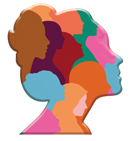 Θετική Αλληλεπίδραση
Τι γνωρίζετε για τηνΘετική Αλληλεπίδραση και την Ενσυναίσθηση;
Ο όρος ενσυναίσθηση προέρχεται από το «εσωτερικό αίσθημα» και αποτελείται από την αναγνώριση των συναισθημάτων των άλλων σαν να ήταν δικά σου. Βυθίζεσαι στην πραγματικότητα των άλλων για να κατανοήσεις τις απόψεις, τις σκέψεις, τα αισθήματα και τα συναισθήματά τους.
Αναφέρεται στην ικανότητα να βλέπεις τον κόσμο μέσα από τα μάτια ενός άλλου ατόμου χωρίς να επικοινωνείς λεκτικά, προσπαθώντας να κατανοήσεις τις σκέψεις και τα αισθήματα των άλλων, διατηρώντας παράλληλα διακριτά τα δικά σου.
Είναι μια θεμελιωδώς σημαντική κοινωνική δεξιότητα και αποτελεί ένα από τα βασικά εργαλεία αποτελεσματικής και ανταποδοτικής διαπροσωπικής επικοινωνίας.
Η επικοινωνία με ενσυναίσθηση είναι ένα πολύτιμο εργαλείο σε κάθε τομέα της ζωής μας, από τον εργασιακό χώρο μέχρι το κοινωνικό γίγνεσθαι .
Ωστόσο, το να έχουμε ενσυναίσθηση δεν σημαίνει μόνο να αντιλαμβανόμαστε και να βιώνουμε τις εμπειρίες των άλλων αφού, ξεκινώντας από τον μηχανισμό αναγνώρισης του άλλου, επεξεργαζόμαστε εκ νέου την εμπειρία και τα συναισθήματά μας από νέες οπτικές γωνίες.
Με άλλα λόγια, αυτή η δυναμική μας επιτρέπει να γνωρίσουμε καλύτερα τον εαυτό μας χάρη στη γνώση του άλλου.
Το μεγαλύτερο εμπόδιο για την ανάπτυξη μιας σχέσης ενσυναίσθησης είναι σίγουρα η προκατάληψη ή η προκαθορισμένη αντίληψη.
Η ενσυναίσθηση είναι απαλλαγμένη από κριτική και αξιολόγηση, δεν υπάρχει σωστό ή λάθος και αυτό που έχει σημασία είναι αποκλειστικά η εσωτερική συναισθηματική εμπειρία.
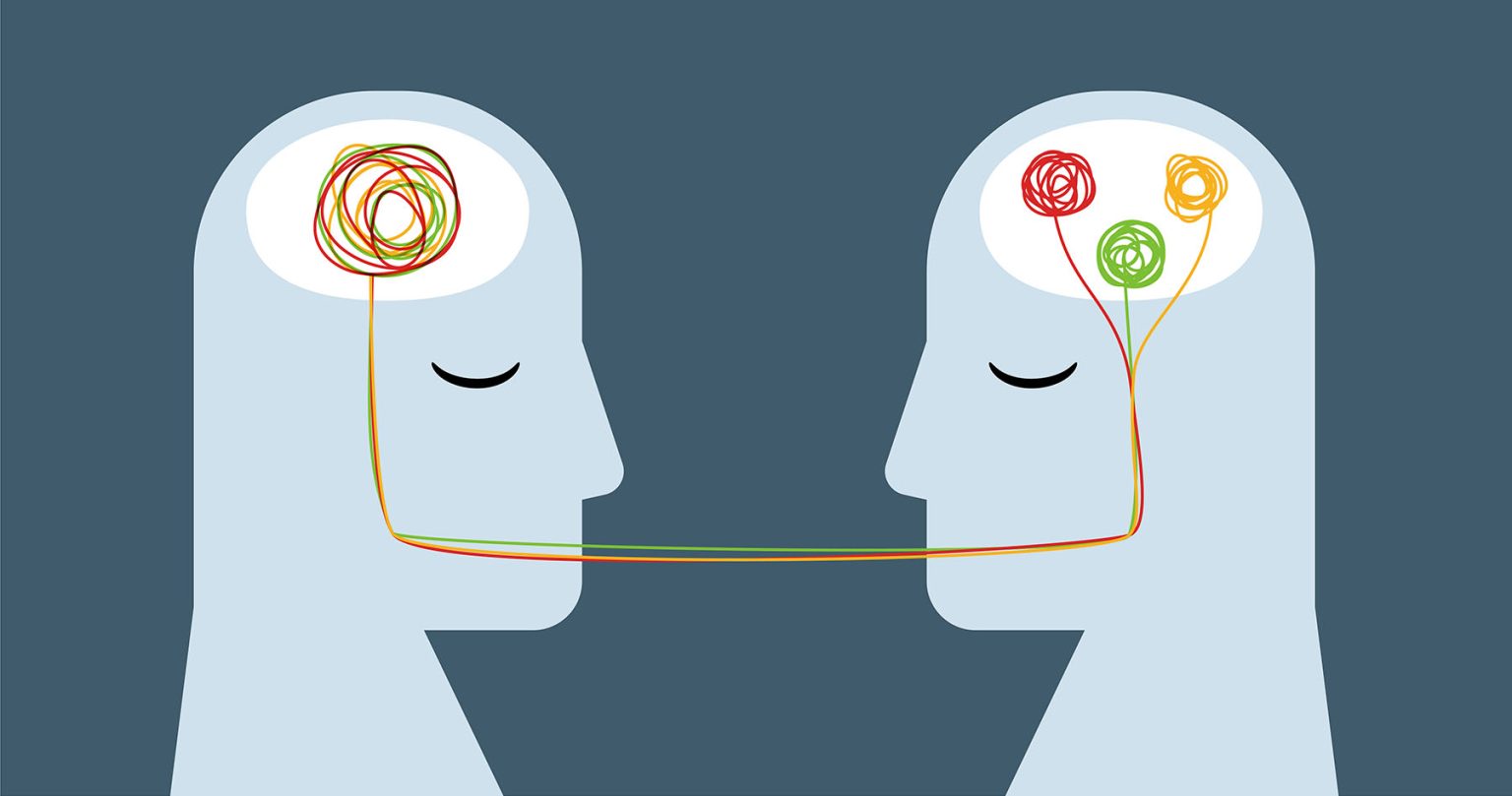 Source: www.psiconarrativa.it
Τα πραγματικά βασικά στοιχεία για την επικοινωνία με ενσυναίσθηση είναι η κατανόηση και η ενεργητική ακρόαση.

Για να κατανοήσουμε αληθινά τον άλλον, δεν πρέπει απλώς να εστιάσουμε την προσοχή μας στην ιστορία του συνομιλητή μας, αλλά πρέπει να εστιάσουμε στο πώς μιλάει και στους συναισθηματικούς χρωματισμούς της αφήγησής του.

Η ενεργητική ακρόαση μπορεί να αποδειχθεί αληθινός σύμμαχος ακόμα και στις καθημερινές μας σχέσεις, καθώς μας επιτρέπει να δημιουργήσουμε αυθεντικές επαφές και επομένως να ξεκινήσουμε έναν πιο αποτελεσματικό και επικερδή τύπο επικοινωνίας.

Αλλά για να είναι η ενεργητική ακρόαση αποτελεσματική πρέπει να υπάρχει ενσυναίσθηση, ώστε να δημιουργείται ένα κλίμα εμπιστοσύνης, υιοθετώντας μια στάση κατανόησης. Δεν ερμηνεύετε, δεν κρίνετε, δεν επικρίνετε, δεν μιλάτε για τον εαυτό σας, δεν αλλάζετε θέμα, δεν δίνετε συμβουλές ότι ήταν δεν σας ζητούνται.

Η χρήση σημάτων επικοινωνίας είναι μια άλλη τεχνική για την προώθηση της ενεργητικής ακρόασης: καλοπροαίρετα βλέμματα, χαμόγελα, νεύματα συγκατάθεσης με το κεφάλι και το πρόσωπο, όλα αυτά αναδεικνύουν μια ενθαρρυντική και καθησυχαστική παρουσία.
Βγάζω βιαστικά συμπεράσματα
Ανακριτική στάση
Προσφέρω λύσεις βασισμένες στη δική μου εμπειρία
Εμπόδια επικοινωνίας για την ανάπτυξη μιας σχέσης βασισμένης στην ενσυναίσθηση
Εκφράζω προσωπικές κρίσεις
Κατανοώντας τη Γλώσσα του Σώματος.Αυτή η δραστηριότητα «Τα αισθήματα έχουν κοντά πόδια» θα σας βοηθήσει να αναγνωρίσετε και να αναλύσετε τα πιο σημαντικά στοιχεία της γλώσσας του σώματος. Η επίγνωση της σημασίας των χειρονομιών, της στάσης του σώματος, του βλέμματος και άλλων μη λεκτικών σημάτων βοηθά στη σημαντική βελτίωση της επικοινωνίας και των σχέσεων.
Βήματα για την ολοκλήρωση της δραστηριότητας
Βήμα1: Ακολουθώντας τη μέθοδο "brainstorming", για καθεμία από τις εκφράσεις του προσώπου της εικόνας 1, σκεφτείτε «Τι αισθάνεται το κορίτσι;»
Βήμα2: Προχωρώντας τώρα στην εικόνα 2, ακολουθήστε τη διαδικασία όπως παραπάνω, θέτοντας στον εαυτό σας την ερώτηση: «Τι επικοινωνεί αυτό το σκίτσο;»
Βήμα3: Σκεφτείτε πώς έχουμε όλοι συναισθήματα (χαρά, φόβος, θυμός,...), τα οποία βιώνουμε πρώτα από όλα στην ψυχή μας και τα οποία μετά αντανακλώνται στο σώμα, το πρόσωπο, τα μάτια, τις χειρονομίες, τις συμπεριφορές.
Βήμα4: Ξεκινώντας από αυτό το γεγονός, ας αναλογιστούμε τις αλληλεπιδράσεις μας: είδαμε πώς η λεκτική επικοινωνία δεν αρκεί για να καταλάβουμε ο ένας τον άλλον. Εκτός από τις λέξεις και τον τόνο της φωνής, υπάρχει ανάγκη να κατανοήσουμε και να ακούσουμε τι αισθάνεται ένα άλλο άτομο, να έχουμε ενσυναίσθηση.
ΧΡΟΝΟΣ: 20 λεπτά
Πηγές & Εργαλεία
Τίτλος. Εικ. 1Επικοινωνιακές Δεξιότητες

Τίτλος. Εικ. 2Επικοινωνιακές Δεξιότητες
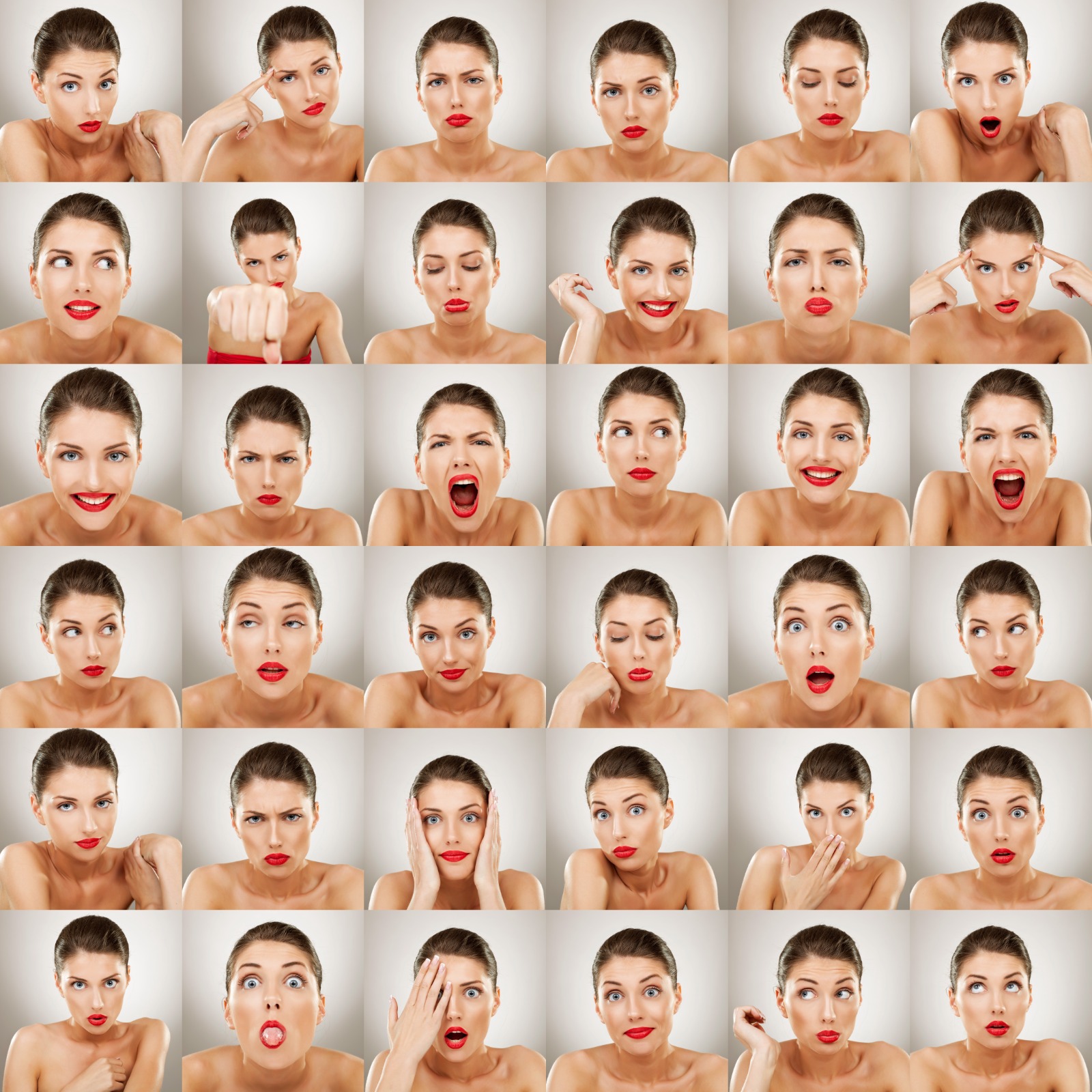 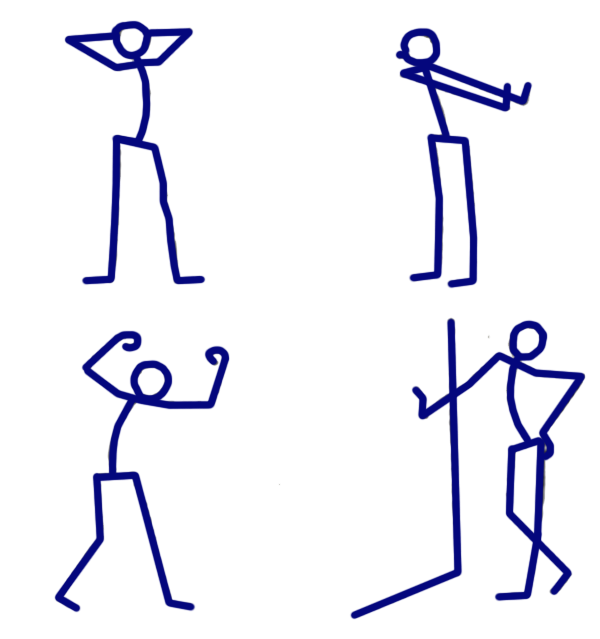 Ανακαλύψτε τη σημασία της ενεργητικής ακρόασης στις αλληλεπιδράσεις για τη βελτίωση των σχέσεων στην καθημερινή ζωή
Συλλογισμός 
Ποια είναι τα χαρακτηριστικά του άλλου που σας διευκολύνουν να ακούσετε και να καταλάβετε;
Όταν αλληλεπιδράτε, προσέχετε ποτέ τη γλώσσα του σώματος του συνομιλητή σας;
Όταν κάποιος σας μιλάει για το πρόβλημά του, έχετε την τάση να δίνετε συμβουλές, να τον κρίνετε, να τον αναλύετε ή απλώς να τον αφήνετε να εκτονωθεί;
Κατά τη διάρκεια μιας συνομιλίας τι συναισθήματα έδειξε ο συνομιλιτής; Από ποιες ενδείξεις το καταλάβατε;
Δράση
Μετά από αυτή τη δραστηριότητα θα μπορείτε να κατανοήσετε και να ερμηνεύσετε καλύτερα πώς και τι σας επικοινωνεί ο συνομιλητής σας.
10 λεπτά την ημέρα για 6 συνεχόμενες ημέρες, γράψτε τις εντυπώσεις σας σε ένα ημερολόγιο μετά από μια συνομιλία με κάποιον, προσπαθώντας να περιγράψετε την ψυχική του κατάσταση και τη δική σας, περιγράφοντας τη γλώσσα του σώματός του και τον τρόπο δράσης του.
Εφαρμόστε τα παραπάνω μετά από αλληλεπιδράσεις με διαφορετικούς ανθρώπους, οικογένεια, φίλους, συναδέλφους, γνωστούς, αγνώστους.
Σίγουρα θα ανακαλύψετε πολλά πράγματα και για τον εαυτό σας.
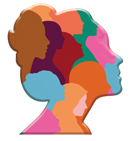 Αποτελεσματικό Σχέδιο Επικοινωνίας
[Speaker Notes: Insert here learning unit 1 title]
Τι γνωρίζετε για την Αποτελεσματική Επικοινωνία;
Η αποτελεσματική επικοινωνία είναι ένα απαραίτητο εργαλείο για να εκφράσετε τις σκέψεις και τις απόψεις σας με ωφέλιμο τρόπο, βελτιώνοντας έτσι πολλαπλές πτυχές της ζωής σας, από την εργασία μέχρι τις διαπροσωπικές σχέσεις.
Τώρα θα εφαρμόσουμε όσα έχουν ειπωθεί μέχρι τώρα στον κόσμο της εργασίας, προσπαθώντας να καταλάβουμε πώς να δημιουργήσουμε ένα αποτελεσματικό σχέδιο επικοινωνίας. Θα αναλύσετε τα βασικά σημεία και τις στρατηγικές για τη δημιουργία του.
Πρώτα πρέπει να καταλάβετε γιατί είναι καλό να αναπτύξετε ένα σχέδιο επικοινωνίας. Ένα σχέδιο θα σας επιτρέψει να στοχεύσετε με ακρίβεια την επικοινωνία σας. Σας δίνει ένα πλαίσιο για να προσδιορίσετε σε ποιον πρέπει να απευθυνθείτε και πώς.Θα κάνει τις επικοινωνιακές σας προσπάθειες πιο αποτελεσματικές, αποτελεσματικές και μακροχρόνιες.
Ένα σχέδιο τα κάνει όλα πιο εύκολα. Αν αφιερώσετε λίγο χρόνο στον προγραμματισμό στην αρχή μιας προσπάθειας, μπορείτε να εξοικονομήσετε πολύ χρόνο αργότερα, επειδή ξέρετε τι πρέπει να κάνετε σε οποιαδήποτε στιγμή της διαδικασίας.
Ας πιάσουμε δουλειά…
Για να ξεκινήσετε να αναπτύσσετε ένα αποτελεσματικό σχέδιο επικοινωνίας, πρέπει να σκεφτείτε μερικά βασικά ερωτήματα:
Γιατί θέλετε να επικοινωνήσετε με την κοινότητα; (Ποιος είναι ο σκοπός σας;)
Σε ποιόν θέλετε να το επικοινωνήσετε; (Ποιο είναι το κοινό σας;)
Τι θέλετε να επικοινωνήσετε; (Ποιο είναι το μήνυμά σας;)
Πώς θέλετε να το επικοινωνήσετε; (Τι κανάλια επικοινωνίας θα χρησιμοποιήσετε;)
Με ποιόν πρέπει να επικοινωνήσετε και τι πρέπει να κάνετε για να χρησιμοποιήσετε αυτά τα κανάλια; (Πώς θα διανείμετε το μήνυμά σας;)

Οι απαντήσεις σε αυτές τις ερωτήσεις καθορίζουν το σχέδιο δράσης σας, τι πρέπει να κάνετε για να επικοινωνήσετε με επιτυχία με το κοινό σας.
Ορθότητα
Περιεκτικότητα
Πληρότητα
8 Χαρακτηριστικά της Αποτελεσματικής Επικοινωνίας
Συνοχή
Σαφήνεια
Ενδιαφέρον
Πρακτικότητα
Ευγένεια
Σημασία των στόχων του σχεδίου επικοινωνίας.
Οι στόχοι του σχεδίου επικοινωνίας είναι γενικά προσανατολισμένοι στην αλλαγή της αντίληψης, της στάσης και της συμπεριφοράς των ανθρώπων σε κατευθύνσεις ευνοϊκές για την επιχείρησή μας.
Στη βάση μιας στρατηγικής υπάρχουν πάντα σαφείς και συγκεκριμένοι στόχοι, εάν οι στόχοι είναι πολύ διαφορετικοί ή ασαφείς είναι εύκολο να μην επιτευχθούν.
Είναι σημαντικό να λαμβάνετε υπόψιν τελικούς στόχους και να σχεδιάζετε ρεαλιστικούς και εφικτούς στόχους, να μην αναλώνεστε σε μακρινούς στόχους.
Ένας χρονικά περιορισμένος στόχος μπορεί να έχει ένα σημείο εκκίνησης και ένα τελικό σημείο, με ένα σύνολο χρονικών παραμέτρων ή ορόσημων.
Θα μπορούσατε να βάλετε προθεσμίες στον εαυτό σας ώστε ορισμένοι στόχοι να παραμείνουν σε καλό δρόμο και να τους διορθώσετε εάν είναι απαραίτητο.
Σχετικό
Εφικτό
Χρονικά περιορισμένο
Χαρακτηριστικά των στόχων του σχεδίου επικοινωνίας
(S.M.A.R.T.)
Μετρήσιμο
Σαφές
Εργαστήριο: Σχέδια επικοινωνίας για ένα συγκεκριμένο προϊόνΜε τους συναδέλφους σας, δημιουργήστε ένα σχέδιο επικοινωνίας για ένα προϊόν που χρησιμοποιείτε συχνά και το οποίο γνωρίζετε καλά. Χρησιμοποιήστε τους διαθέσιμους πόρους και τα πρότυπα.
Βήματα για την ολοκλήρωση της δραστηριότητας
Βήμα1: Μελετήστε την ανάλυση του επιλεγμένου προϊόντος χρησιμοποιώντας τον σύνδεσμο 1 - Ανάλυση υπαρχόντων προϊόντων - ACCESS FM, μέχρι τη διαφάνεια 9.
Βήμα2: Προσδιορίστε τον στόχο αναφοράς.
Βήμα3: Χρησιμοποιήστε το πρότυπο ανάλυσης SMART για τους στόχους επικοινωνίας (Πρότυπο 3)
Βήμα4: Αναπτύξτε ένα σχέδιο επικοινωνίας λαμβάνοντας υπόψιν τον στόχο, το μήνυμα, τα μέσα που θα χρησιμοποιήσετε, τους υποθετικούς πόρους που έχετε στη διάθεσή σας. (Πρότυπο 4)
ΧΡΟΝΟΣ: 40 λεπτά
Πηγές & Εργαλεία
Σύνδεσμος 1 - Ανάλυση υπαρχόντων προϊόντων - ACCESS FM https://slideplayer.com/slide/4418621/
Πρότυπο 3 - SMART Objectives - Communication Skills 
Πρότυπο 4 - Σχέδιο Επικοινωνίας - Επικοινωνιακές Δεξιότητες
Είναι καλά σχεδιασμένο το σχέδιο επικοινωνίας σας; Ας το ελέγξουμε!
Συλλογισμός
Έχετε εντοπίσει σαφείς στόχους που υποστηρίζουν μεγαλύτερα έργα, προγράμματα ή οργανωτικούς στόχους;
Έχετε προσδιορίσει καλά το κοινό-στόχο;
Έχετε εντοπίσει βασικά μηνύματα που εστιάζουν στο κοινό;
Έχετε εντοπίσει ένα ρεαλιστικό σύνολο αποτελεσμάτων και δραστηριοτήτων;
Έχετε σκεφτεί πώς θα ήταν η επιτυχία;
Δράση
Μετά από αυτή τη δραστηριότητα θα μπορείτε να κατανοήσετε καλύτερα τα μηνύματα που υπογραμμίζουν την επικοινωνία ενός προϊόντος/εταιρείας/υπηρεσίαςΜελετήστε και συγκρίνετε διαφορετικές διαφημίσεις για ένα παρόμοιο προϊόν.
Αναζητήστε διαφημίσεις για 2 ανταγωνιστικά προϊόντα κοινής χρήσης.
Επισημάνετε τις ομοιότητες και τις διαφορές στην μορφή της επικοινωνίας των δύο προϊόντων: είναι πιο επικεντρωμένη στη μάρκα, στην ποιότητα του προϊόντος, στα χαρακτηριστικά του, στην ευκολία χρήσης του, στη χρηστικότητά του, στην ομορφιά/εμφάνισή του  στην ανθεκτικότητά του;
Για να ολοκληρώσετε αυτή τη δράση χρησιμοποιήστε το Πρότυπο 5
Για να επικοινωνήσουμε αποτελεσματικά, πρέπει να συνειδητοποιήσουμε ότι αντιλαμβανόμαστε όλοι διαφορετικά τον κόσμο και χρησιμοποιούμε αυτή την αντίληψη ως οδηγό για την επικοινωνία μας με τους άλλους.
Anthony Robbins
Για να μάθετε περισσότερα για αυτή την ενότητα:
Workshop για να παίξετε με την ομάδα μαθητών σας «προκαταλήψεις και στερεότυπα»Πρότυπο 2 - Workshop Προκατάληψη – Επικοινωνιακές δεξιότητες
Η Δύναμη της Μη Λεκτικής Επικοινωνίας| Joe Navarro | TEDxManchester: https://www.youtube.com/watch?v=fLaslONQAKM
Ο Κύκλος της Επικοινωνίας| https://www.mindtools.com/aooy3rt/the-communication-cycle-video 
Πώς προκύπτει η κακή επικοινωνία (και πώς να την αποφύγετε) - Katherine Hampsten: https://www.youtube.com/watch?v=gCfzeONu3Mo 
Ernesto Sirolli: Θες να βοηθήσεις κάποιον; Σώπα και άκου! https://www.youtube.com/watch?v=chXsLtHqfdM
Η Τέχνη της Αποτελεσματικής Επικοινωνίας| Marcus Alexander Velazquez | TEDxWolcottSchool: https://www.youtube.com/watch?v=2Yw6dFQBklA
Θέστε έναν νέο στόχο καιολοκληρώστε άλλη μία ενότητα!​
‹#›
[Speaker Notes: DON’T CHANGE]
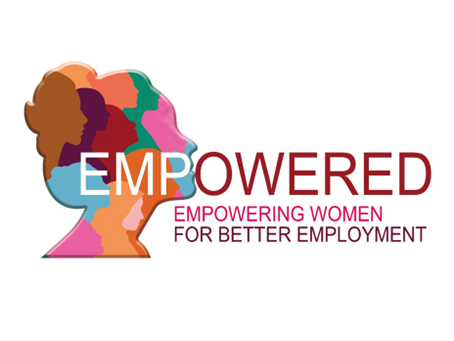 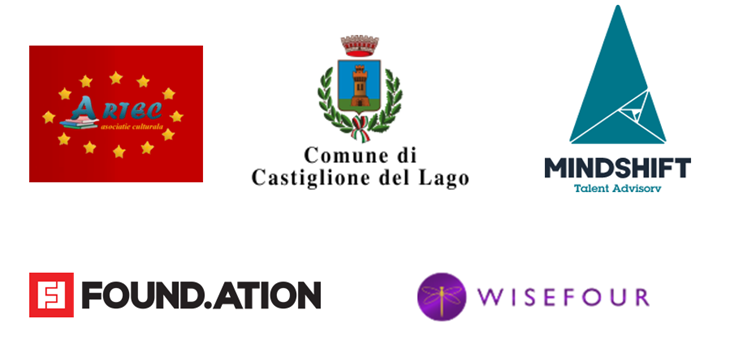 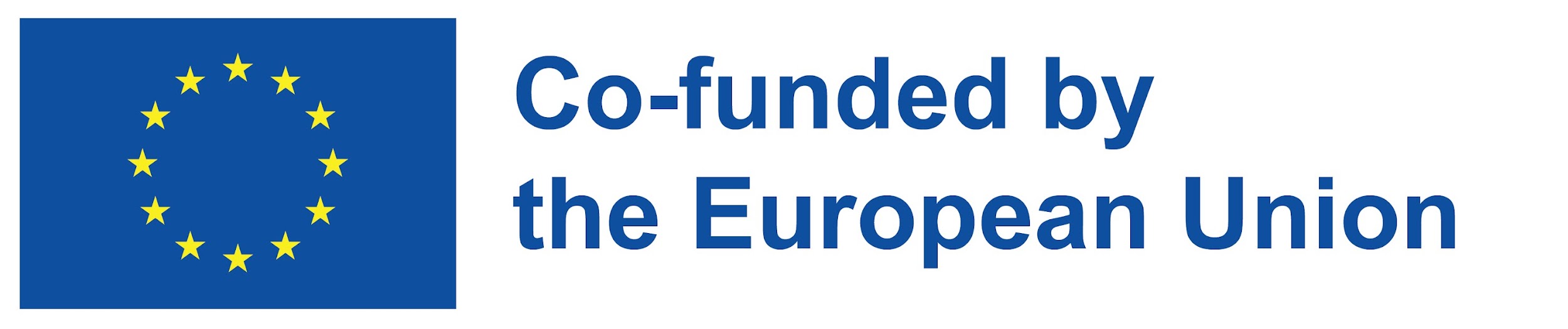 The European Commission's support for the production of this publication does not constitute an endorsement of the contents, which reflect the views only of the authors, and the Commission cannot be held responsible for any use which may be made of the information contained therein. 
Project number 2021-1-RO01-KA220-ADU-000026741
[Speaker Notes: DON’T CHANGE]